CSE 417Algorithms and Complexity
Autumn 2023
Lecture 16
Divide and Conquer and Recurrences
11/3/2023
CSE 417
1
Divide and Conquer
Recurrences, Sections 5.1 and 5.2
Algorithms
Median (Selection)
Fast Matrix Multiplication
Counting Inversions (5.3)
Multiplication (5.5)
11/3/2023
CSE 417
2
Divide and Conquer : Merge Sort
Array MSort(Array a, int n){
    if (n <= 1)  return a;
    return Merge(MSort(a[0 .. n/2], n/2),  MSort(a[n/2+1 .. n-1], n/2);
}
T(n) = 2T(n/2) + n; T(1) = 1;
11/3/2023
CSE 417
3
Unrolling the recurrence
11/3/2023
CSE 417
4
T(n) = 2T(n/2) + n; T(1) = 1;
Substitution
Prove T(n) ≤ n (log2n + 1) for n ≥ 1
Induction – Show P(1) and 

Base Case:  T(1) = 1 = 1 (log2 1 + 1)
Induction:  Assume T(n/2) ≤ n/2 (log2(n/2) + 1)

T(n) = 2 T(n/2) + n 
        ≤ 2 n/2 (log2(n/2) + 1) + n
        = n (log2 n – 1 + 1) + n
        = n (log2 n + 1)
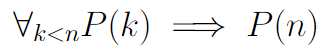 11/3/2023
CSE 417
5
T(n) = aT(n/b) + nc
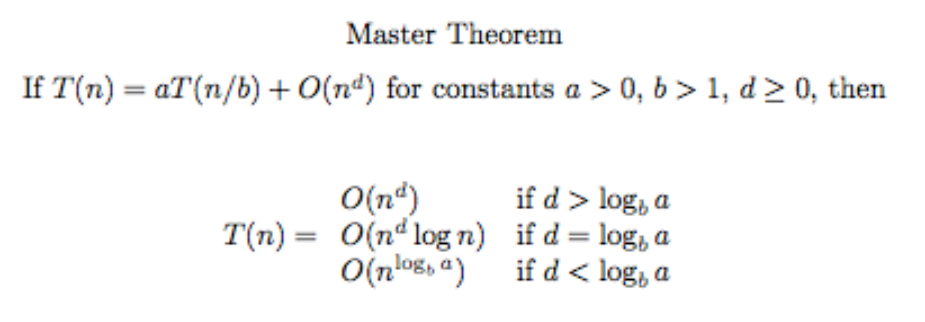 11/3/2023
CSE 417
6
T(n) = T(n/2) + cn
Where does this recurrence arise?
11/3/2023
CSE 417
7
Solving the recurrence exactly
11/3/2023
CSE 417
8
T(n) = 4T(n/2) + n
Total Work
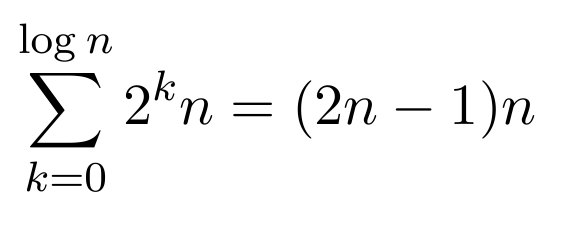 n/2
n/2
n/2
n/2
n
n/4
n/4
n/4
n/4
n/4
n/4
n/4
n/4
n/4
n/4
n/4
n/4
n/4
n/4
n/4
n/4
11/3/2023
CSE 417
9
T(n) = 2T(n/2) + n2
11/3/2023
CSE 417
10
T(n) = 2T(n/2) + n1/2
11/3/2023
CSE 417
11
Recurrences
Three basic behaviors
Dominated by initial case
Dominated by base case
All cases equal – we care about the depth
11/3/2023
CSE 417
12
Geometric Sum
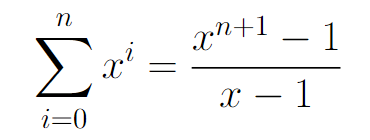 11/3/2023
CSE 417
13
What you really need to know about recurrences
Work per level changes geometrically with the level
Geometrically increasing (x > 1)
The bottom level wins
Geometrically decreasing  (x < 1)
The top level wins
Balanced (x = 1)
Equal contribution
11/3/2023
CSE 417
14
Classify the following recurrences(Increasing, Decreasing, Balanced)
T(n) = n + 5T(n/8)

T(n) = n + 9T(n/8)

T(n) = n2 + 4T(n/2)

T(n) = n3 + 7T(n/2)

T(n) = n1/2 + 3T(n/4)
11/3/2023
CSE 417
15
Recursive Matrix Multiplication
Multiply 2 x 2 Matrices:
| r    s |    | a    b|   |e    g|
| t    u |    | c    d|   | f    h|

r  = ae + bf
s  = ag + bh
t  =  ce + df
u =  cg + dh
A N x N matrix can be viewed as a 2 x 2 matrix with entries that are (N/2) x (N/2) matrices. 
The recursive matrix multiplication algorithm recursively multiplies the       (N/2) x (N/2) matrices and combines them using the equations for multiplying 2 x 2 matrices
=
11/3/2023
CSE 417
16
Recursive Matrix Multiplication
How many recursive calls are made at each level?

How much work in combining the results?

What is the recurrence?
11/3/2023
CSE 417
17
What is the run time for the recursive Matrix Multiplication Algorithm?
Recurrence:
11/3/2023
CSE 417
18
Strassen’s Algorithm
Where:
p1 = (b – d)(f + h)
p2= (a + d)(e + h)
p3= (a – c)(e + g)
p4= (a + b)h
p5= a(g – h)
p6= d(f – e)
p7= (c + d)e
Multiply 2 x 2 Matrices:
| r    s |    | a    b|   |e    g|
| t     u|    | c    d|   | f    h|
=
r = p1 + p2 – p4 + p6
s = p4 + p5
t = p6 + p7
u = p2 - p3 + p5 - p7
From AHU 1974
11/3/2023
CSE 417
19
Recurrence for Strassen’s Algorithms
T(n) = 7 T(n/2) + cn2
What is the runtime?
11/3/2023
CSE 417
20
log2 7 = 2.8073549221